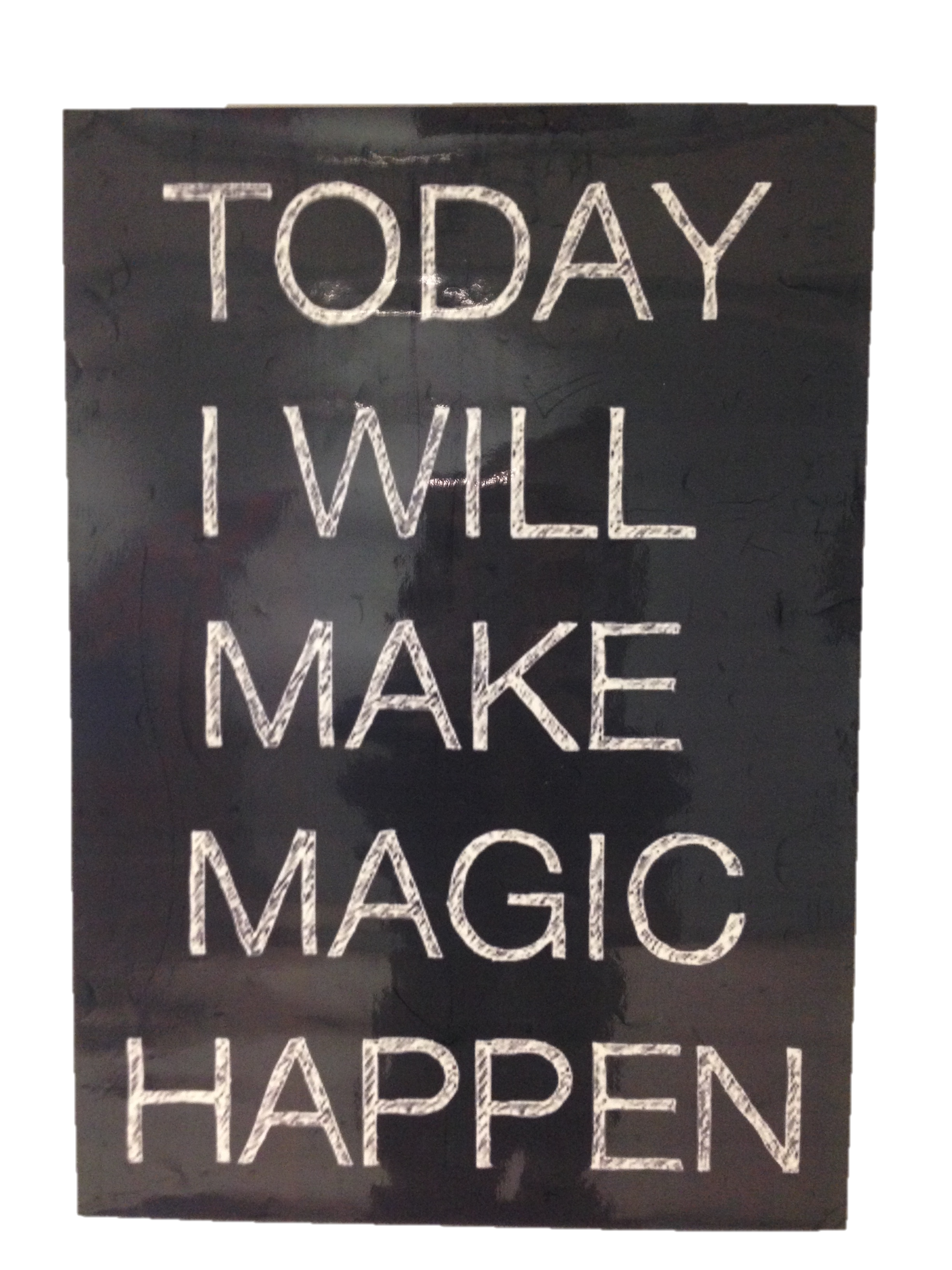 Be
Exemplary
Focus: 
“Commit entirely to what is essential 
and ignore the rest”  Collins 2001
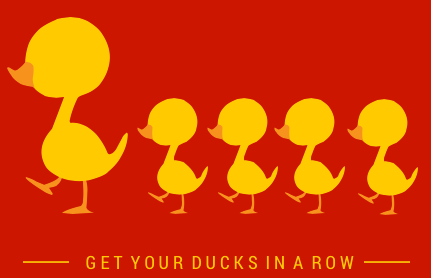 Shaping the Ball
Student
 Centered
Pedagogy
Teaching
 Strategies
Professional
Learning
Formative
Assessment
rick fisher 2014
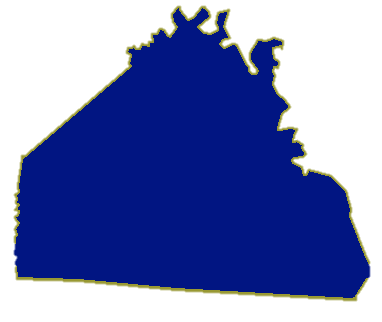 Allen County Schools
3
Increase the level of knowledge and skill that the teacher brings to the instructional process.
2. Increase the level and complexity of the content that students are asked to learn.
Ways
To
Improve
Student
Learning
3. Change the role of the student in the instructional process.
Elmore 2009
1
53
Exemplary
34
Accomplished
Developing
Increase the level of knowledge and skill of the teacher
14
6
Ineffective
Marzano
Building Capacity
1
Teachers present 
the ideas to rest of faculty and provide expert support.
Use teacher 
Leaders to “Pilot” new initiatives.
Faculty meets back
monthly to share 
student work and 
discuss progress.
Divide faculty into heterogeneous 
learning teams.
Increase the level of knowledge and skill of the teacher
Rick Fisher 2014
Building Capacity
1
Literacy Strategies
Thoughtful Ed.
Marzano 9
Writing
Grade level content teachers plan units together.  Focus on understanding.
Effect Size .88
Common unit tests.
Quarterly Scrimmages.
Benchmarks
Peer Observation
Debrief
Expert Panel
Increase the level of knowledge and skill of the teacher
Rick Fisher 2014
Building Capacity
1
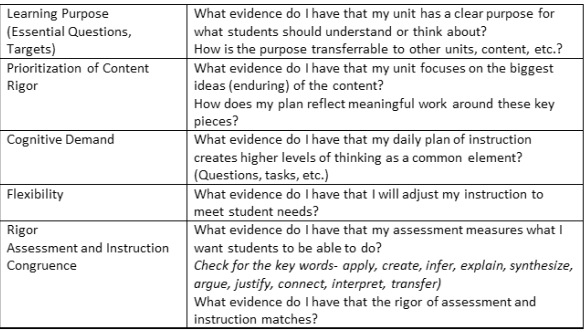 Increase the level of knowledge and skill of the teacher
Rick Fisher 2014
Creating Challenge
2
Cognitive Demand
Discourse
Effect Size .88
Questioning
Productive Struggle
Effect Size .64
2. Increase the level and complexity of the content that students are asked to learn.
Metacognition
Effect Size .46 -.72
Effect Size .69
Rick Fisher 2014
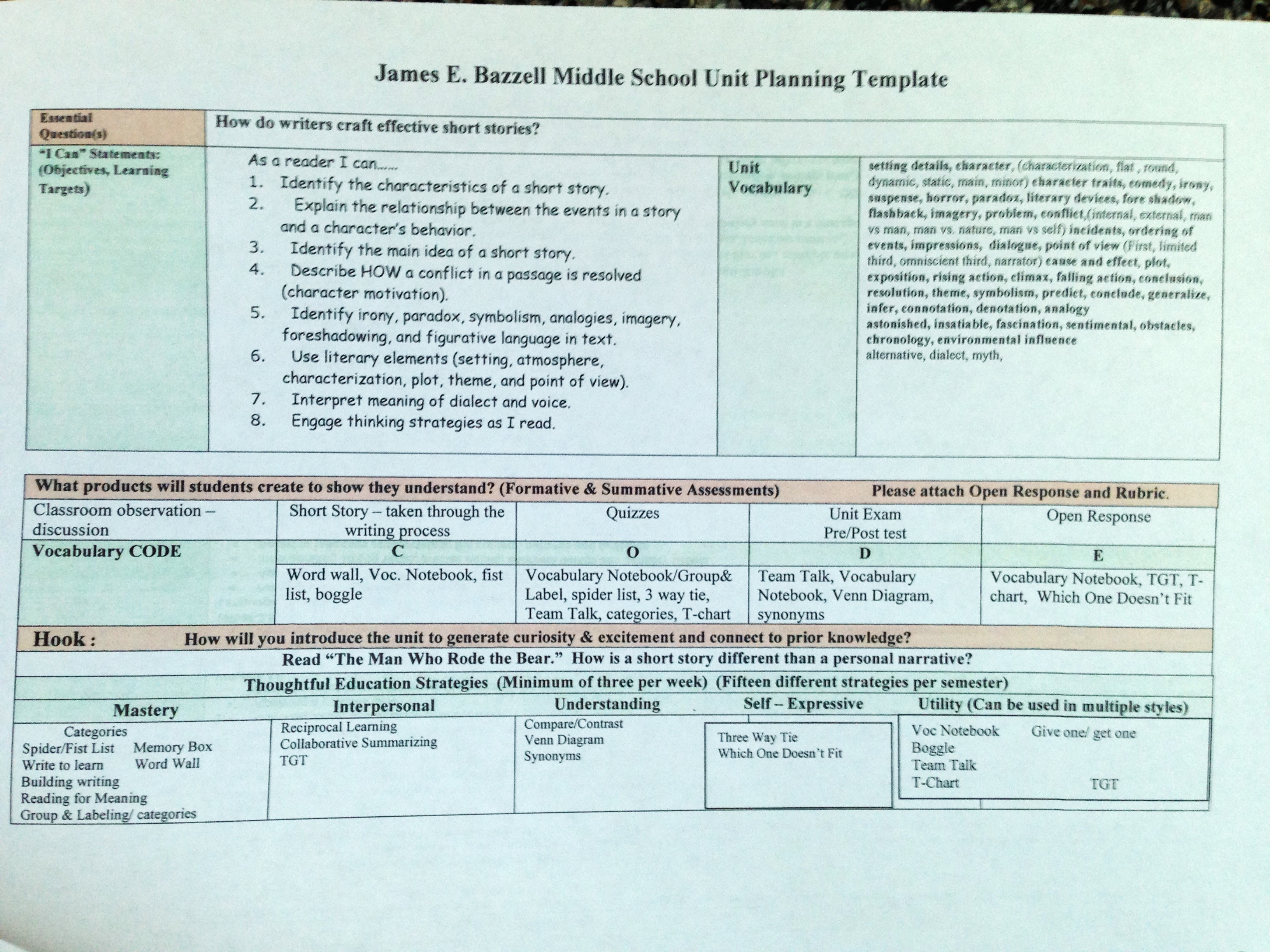 Rick Fisher 2008
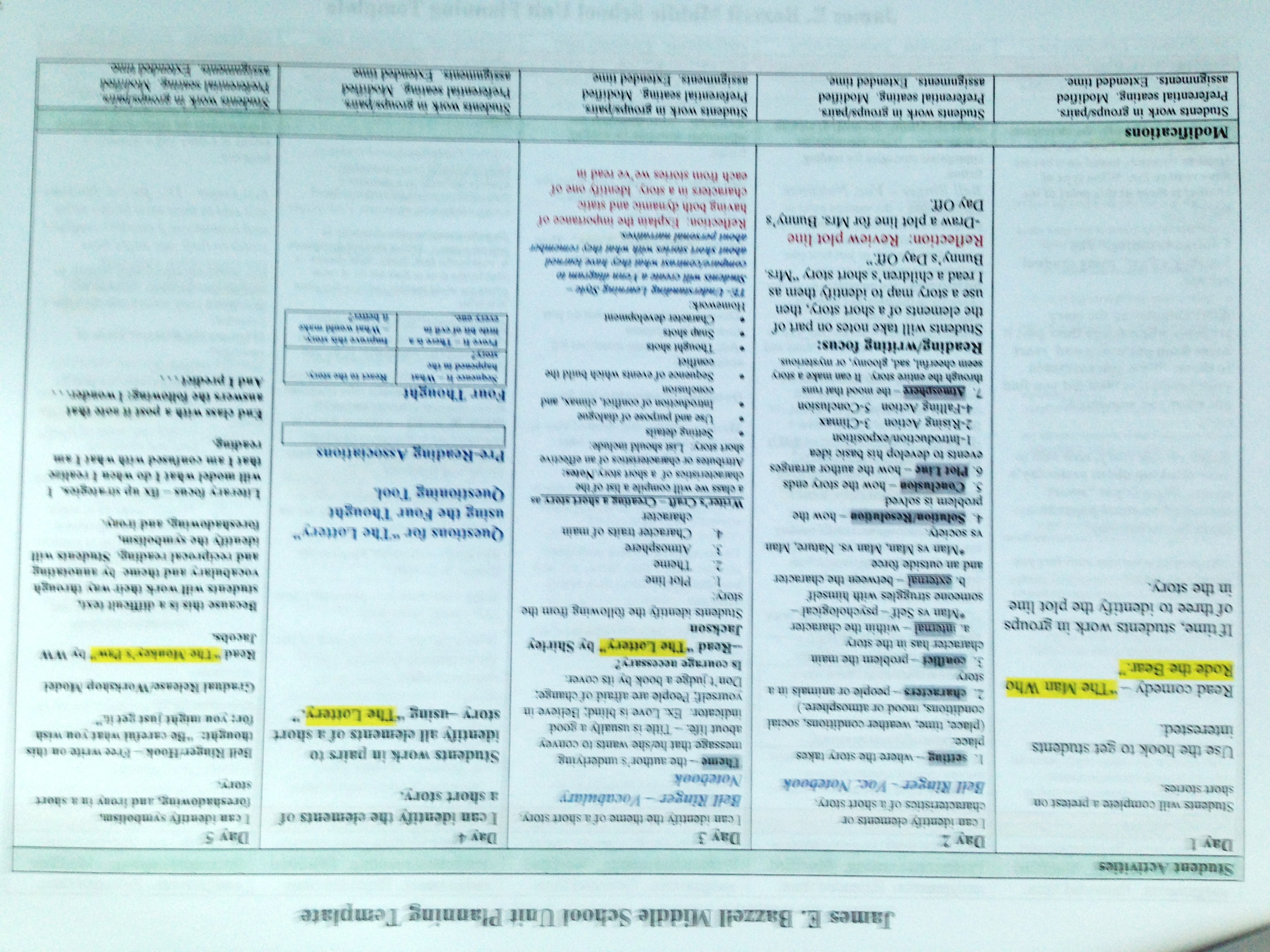 Rick Fisher 2008
1
Formative Assessment
Separate grades from fluff.
Don’t grade practice.
Offer Retests.
Teach 
Assess
Pause/Reteach
Repeat
Using data to improve achievement.
                    Effect Size .90
Common unit tests.
Quarterly Scrimmages.
                   Effect Size .88
Benchmarks
Pre & Post Tests
Increase the level of knowledge and skill of the teacher
Student self assess & monitor progress = 1.44
Rick Fisher 2014
Instructional Strategies
2
High
Expectations
2. Increase the level and complexity of the content that students are asked to learn.
From: Talent Development as an Emerging Framework for
 Gifted Ed: Paula Olszewski-Kubilius
3c  Engaging Students in Learning
A lesson in which students are engaged usually has a discernible structure: a beginning, a middle, and an end, with scaffolding provided by the teacher or by the activities themselves.
3
The teacher organizes student tasks to provide cognitive challenge and then encourages students to reflect on what they have done and what they have learned.  This is, the lesson has closure, in which students derive the important learning from their own actions.
The best evidence for student engagement is what students are saying and doing as a consequence of what the teacher does, or has done, or has planned.
3. Change the role of the student in the instructional process.
Why Student Centered?
..typically have both teacher-led and student-centered components, ..The typical sequence is for teacher-led explicit instruction to be followed by a gradual release of responsibility to the students themselves. The studies have shown that students who are taught to use a variety of cognitive and metacognitive strategies have greater gains in metacognitive awareness and academic achievement than students who do not receive the training. 
			Hattie & Anderman 2013
3
3. Change the role of the student in the instructional process.
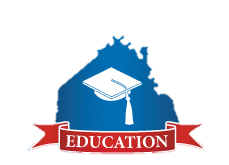 Workshop
Debrief – 
Reflection
Minilesson
Exemplary 
Practice
Student 
Work Time
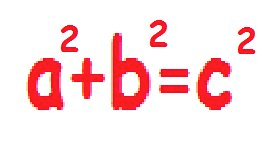 Direct Instruction – Mini-lesson
Hook
Scaffold
Connect
Define
Purpose
Model
Rick Fisher 2014
Productive
Struggle
Partners/
Groups
Student 
Work time
Rigorous 
Task
Promote
Discourse
Rick Fisher 2014
Teacher Moves
Feedback/
Questions
Student 
Work Time
Assessing
Planning
Conferring
Debrief-
Reflection
Synthesis
Self-Assess
Share 
Thinking
Connections
Rick Fisher 2014
The skill connections
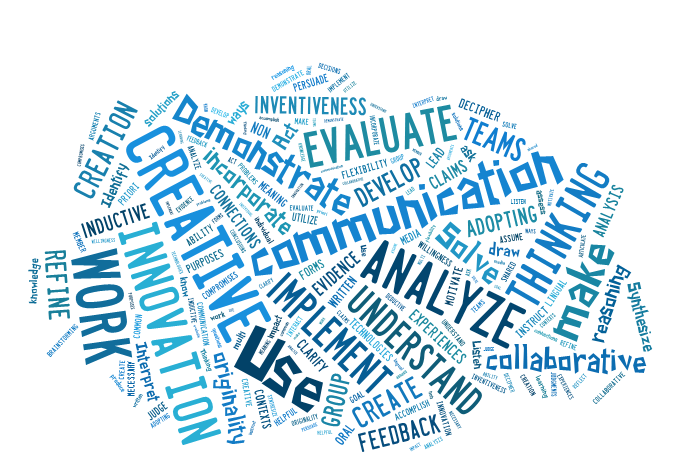 Danielson Domain 3
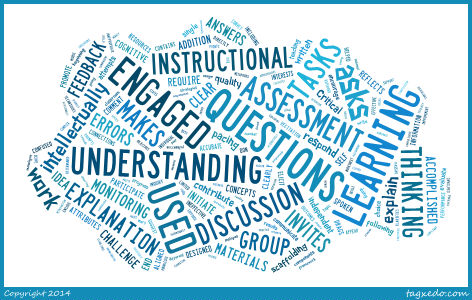 21st Century Learning Skills
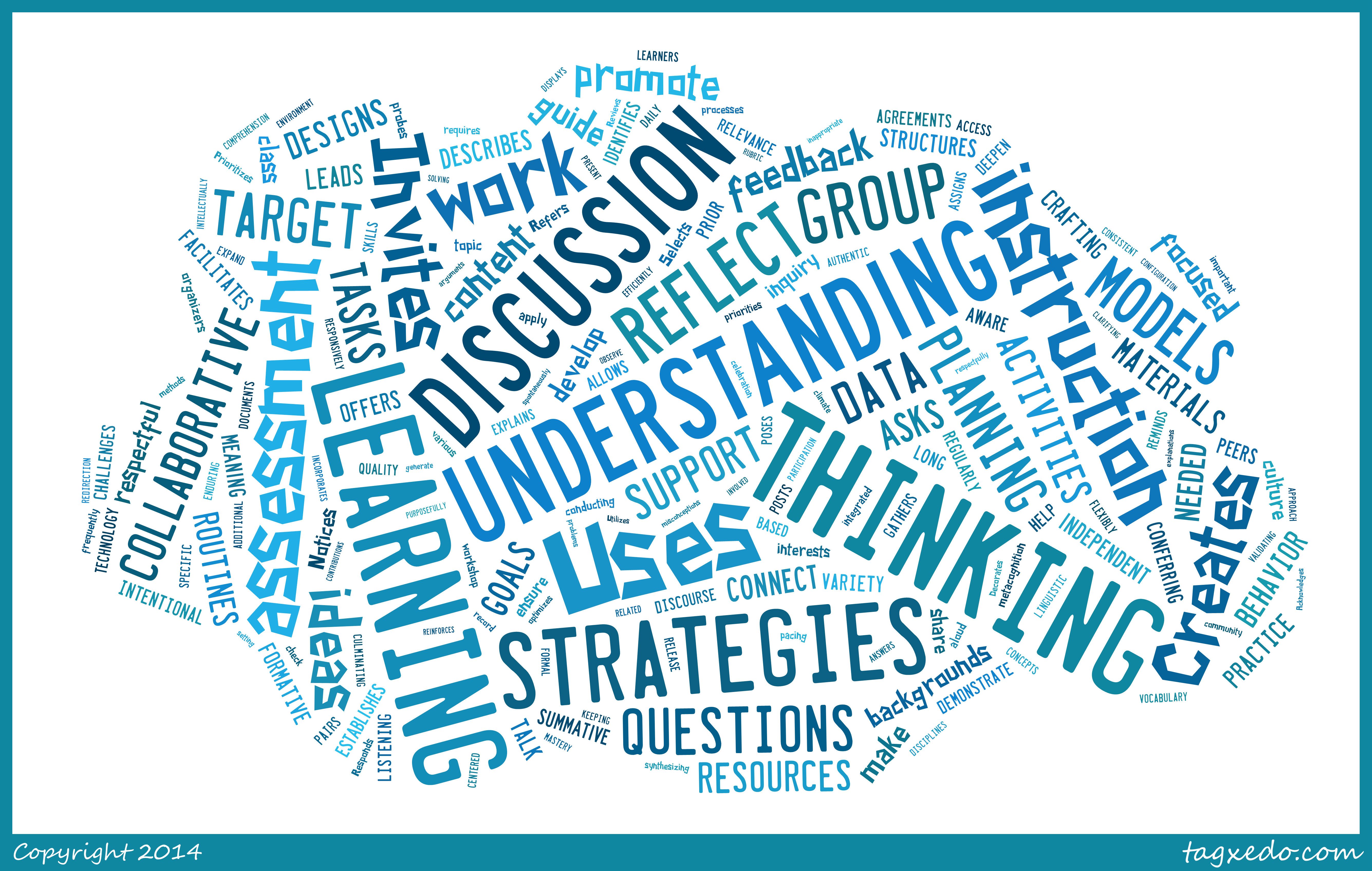 Workshop & Thinking Strategies
Rick Fisher 2013
Thank You!
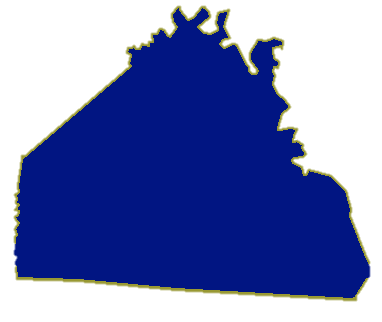 Allen County Schools
Rick Fisher 2011